职教高考新实践专题篇
政治
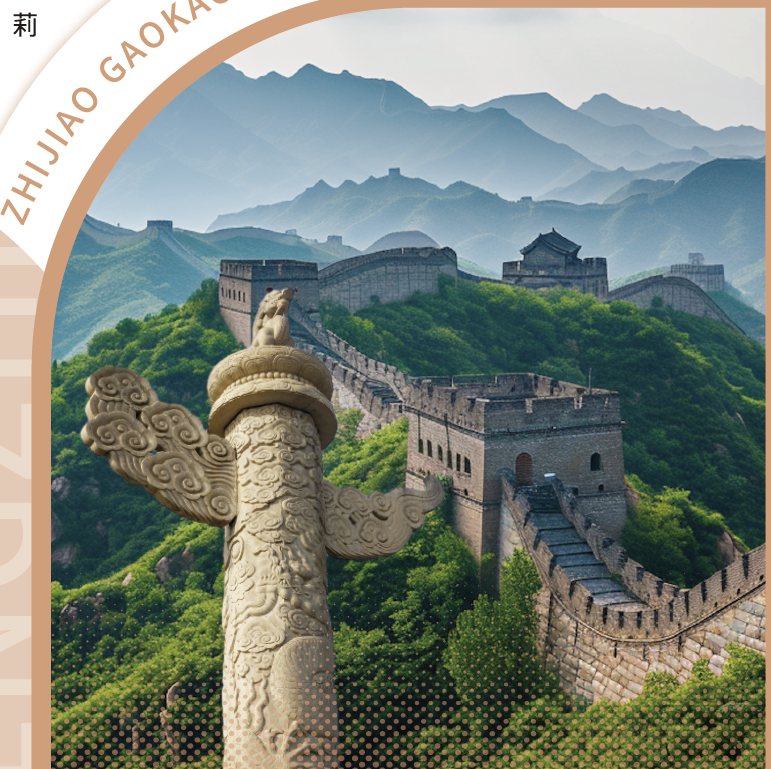 主　编　邓绍艺　
沙开梅 
王洪碧
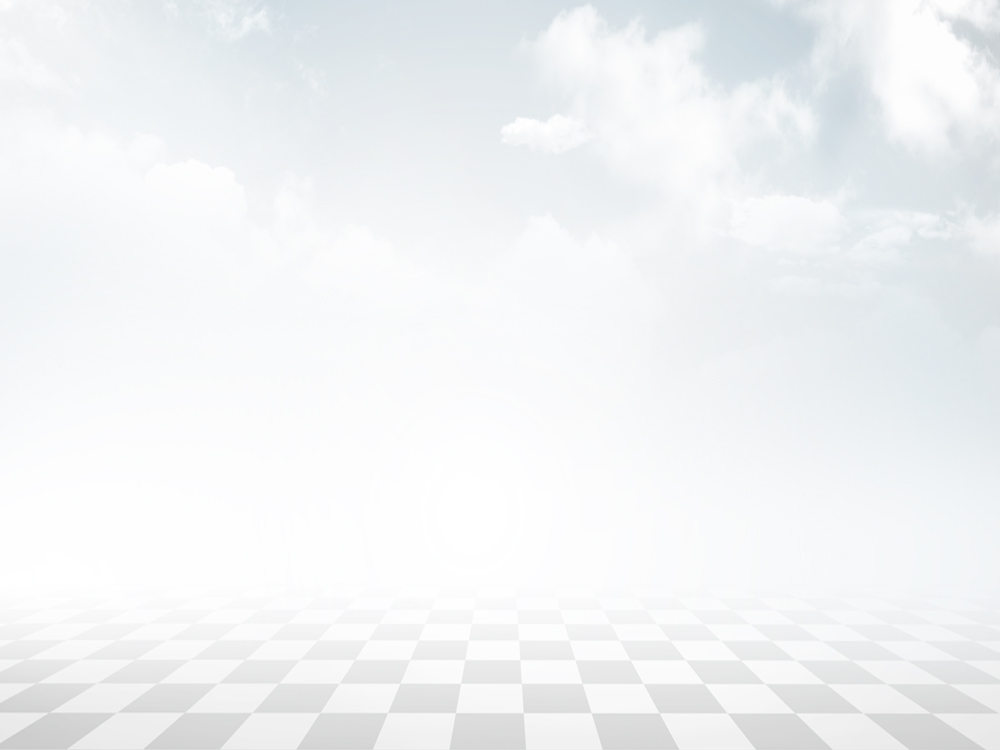 第三单元
中国特色社会主义政治建设
目录 CONTENTS
党是最高政治领导力量
01
02
用制度体系保证人民当家作主
03
发展社会主义民主政治
第三单元测试卷
04
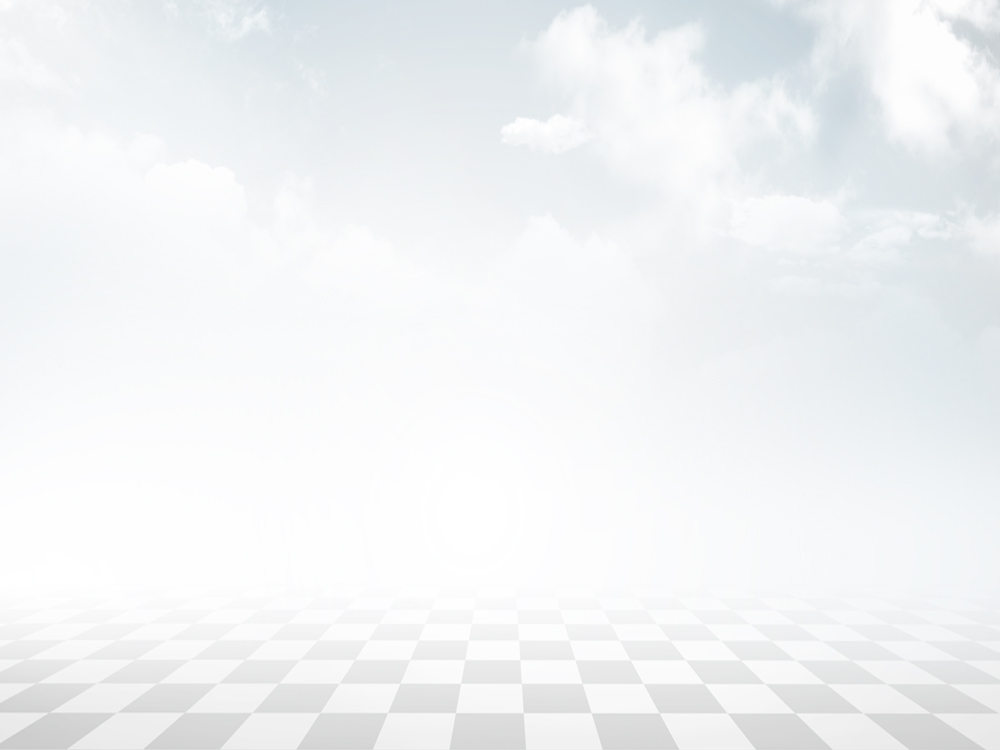 第7课
党是最高政治领导力量
一、单项选择题。在每小题给出的四个选项中，只有一项是符合题目要求的。
1. 中国共产党成立一百多年来，始终以实现中华民族伟大复兴为己任。实现国家富强、民族振兴、人民幸福，不仅符合中国工人阶级的根本利益，也是中国人民和中华民族的根本利益所在。因为中国共产党的性质是（	 ）。
	 ①中国工人阶级的先锋队	 ②中国人民和中华民族的先锋队
	 ③世界人民的先锋队	 ④中国工人和农民的先锋队
A. ①④ 	B. ①② 	C. ②③ 	D. ③④
B
【解析】
【解析】 本题考查中国共产党的性质。中国共产党是中国工人阶级的先锋队，同时是中国人民和中华民族的先锋队，是中国特色社会主义事业的领导核心，代表中国先进生产力的发展要求，代表中国先进文化的前进方向，代表中国最广大人民的根本利益。
返  回
C
2. 中国共产党的根本宗旨是（ 		）。
A. 实现共同富裕 			B. 推进全面依法治国	 
C. 全心全意为人民服务 		D. 将改革进行到底
【解析】 本题考查中国共产党的根本宗旨。中国共产党的根本宗旨是全心全意为人民服务。
3. 一百多年来，党团结带领人民书写了人类发展史上的壮丽诗篇。广大党员不忘初心、牢记使命，以执着追求与坚定行动，铸就新时代的精神高地。中国共产党人的初心和使命是（	 ）。
A. 为中国人民谋幸福，为中华民族谋复兴
B. 为实现“两个一百年”奋斗目标
C. 为把我国建设成为社会主义现代化国家
D. 积极推进改革与发展
A
【解析】 本题考查中国共产党人的初心和使命。中国共产党人的初心和使命是为中国人民谋幸福，为中华民族谋复兴。
A
4. 在当代中国，最高政治领导力量是（ 	         ）。
A. 中国共产党 	B. 人民团体	 C. 民主党派 	D. 人民政协
【解析】 本题考查我国的最高政治领导力量。中国共产党领导是中国特色社会主义最本质的特征，是中国特色社会主义制度的最大优势，党是最高政治领导力量。
5. 中国共产党执政兴国的最大底气是（ 	    ）。
A. 工人阶级 		B. 农民阶级 		C. 人民		 D. 群众
C
【解析】 本题考查党执政兴国的最大底气。人民是党执政兴国的最大底气。
6. 人民是历史的创造者，是决定党和国家前途命运的根本力量。中国共产党的执政理念是（ 	     ）。
A. 立党为公、执政为民 		B. 自力更生、艰苦创业
C. 立党为公、行政为民 		D. 依靠人民、为了人民
A
【解析】本题考查中国共产党的执政理念。中国共产党的执政理念是立党为公、执政为民。
A
7. 中国特色社会主义制度最大的优势是（ 	）。
A. 中国共产党的领导 		B. 全面依法治国
C. 全面从严治党 			D. 坚持四项基本原则
【解析】 本题考查中国特色社会主义制度的最大优势。中国共产党领导是中国特色社会主义最本质的特征，是中国特色社会主义制度的最大优势，党是最高政治领导力量。
C
8. 坚持党中央集中统一领导是最高（ 	  ）。
A. 政治领导力量    	  B. 政治立场	     C. 政治原则 	        D. 政治规矩
【解析】 本题考查坚持党中央集中统一领导是最高政治原则，保证党的团结统一是党的生命。
D
9. 坚持党的领导，必须增强“四个意识”，即（ 	   ）。
A. 党性意识、组织意识、政治意识、核心意识
B. 作风意识、政治意识、大局意识、核心意识
C. 政治意识、服务意识、大局意识、核心意识
D. 政治意识、大局意识、核心意识、看齐意识
【解析】 本题考查“四个意识”。新时代青年要增强“四个意识”，即增强政治意识、大局意识、核心意识、看齐意识。
10. （ 	     ）是中国特色社会主义最本质的特征。
A. 人民当家作主 		B. 中国共产党领导	 
C. 社会主义现代化 		D. 实现中华民族伟大复兴
B
【解析】 本题考查“两个毫不动摇”的内涵。公有制经济和非公有制经济都是社会主义市场经济的重要组成部分，要毫不动摇巩固和发展公有制经济，毫不动摇鼓励、支持、引导非公有制经济发展，推动各种所有制取长补短、相互促进、共同发展。
11. “四个自信”指道路自信、（ 	     ）、制度自信、文化自信。
A. 科技自信 		B. 生态自信	 C. 国家自信 	    D. 理论自信
D
【解析】 本题考查“四个自信”。新时代青年要坚定“四个自信”。“四个自信”是指中国特色社会主义道路自信、理论自信、制度自信、文化自信。
12. （	     ）是中国共产党区别于其他政党的显著标志。
A. 勇于自我革命 			B. 勇于创造	
 	C. 勇于批评与自我批评 		D. 勇于挑战风险
A
【解析】 本题考查中国共产党区别于其他政党的显著标志。勇于自我革命是中国共产党区别于其他政党的显著标志。
13. 毛泽东在《论人民民主专政》一文中指出，“对人民内部的民主方面和对反动派的专政方面，互相结合起来，就是人民民主专政。”由此可见，人民民主专政包含（	         ）。
	 ①对广大人民实行民主	 ②对少数敌人实行专政
	 ③人民当家作主	 	 ④必须充分发扬社会主义民主
A. ①② 		B. ②④    	 C. ②③ 	  D. ①④
A
【解析】 本题考查人民民主专政的含义。人民民主专政包含对广大人民实行民主和对少数敌人实行专政两个方面。
A
14. 我国是（ 	）阶级领导的、以工农联盟为基础的人民民主专政的社会主义国家，国家的一切权力属于人民。
A. 工人 		B. 农民 		C. 资产		 D. 工农
【解析】 本题考查我国的国体。我国是工人阶级领导的、以工农联盟为基础的人民民主专政的社会主义国家，国家的一切权力属于人民。
二、判断题。请判断正误，正确的选“A”，错误的选“B”。
15. 党的领导是系统的、全面的、整体的。（        ）
A
A. 正确 			B. 错误
【解析】略。
B
16. 中国共产党的最高理想和最终目标是实现共同富裕。（	 ）
A. 正确 			B. 错误
【解析】本题考查党的性质和宗旨。中国共产党的最高理想和最终目标是实现共产主义。
17. 坚持党中央集中统一领导是基本政治原则。（ 	）
B
A. 正确 			B. 错误
【解析】本题考查坚持和加强党的全面领导。坚持党中央集中统一领导是最高政治原则。
A
18. 自我革命精神是党永葆青春活力的强大支撑。（	 ）
A. 正确 			B. 错误
【解析】略。
19. 中国共产党是我国最高政治领导力量。办好中国的事情，关键在政府。（     ）
B
A. 正确 			B. 错误
【解析】本题考查中国共产党是我国最高政治领导力量。办好中国的事情，关键在党。
20. 中国共产党的根基在人民、血脉在人民、力量在人民。（	 ）
A
A. 正确 			B. 错误
【解析】略。
21. 中国特色社会主义最本质的特征是坚持党的基本路线。（ 	）
B
A. 正确 			B. 错误
【解析】本题考查坚持和加强党的全面领导。中国特色社会主义最本质的特征是中国共产党领导。
A
22. 中国共产党是实现中华民族伟大复兴的重要保证。（	      ）
A. 正确 			B. 错误
【解析】略。
A
23. 党历经百年沧桑更加充满活力，其奥秘就在于始终坚持真理、修正错误。（     ）
A. 正确 			B. 错误
【解析】略。
A
24. 全党必须增强“四个意识”、坚定“四个自信”、做到“两个维护”。（      ）
A. 正确 			B. 错误
【解析】略。
三、填空题。
为中华民族谋复兴
25. 中国共产党的初心和使命是为中国人民谋幸福，__________________。
26. ___________________ 是坚持和发展中国特色社会主义的必由之路。
27. 当今中国，______________ 是最高政治领导力量。
28. 坚决要维护 ______________ 党中央的核心、全党的核心地位，坚决维护党中央权威和集中统一领导。
坚持党的全面领导
中国共产党
习近平总书记
党的领导制度
29. _________________ 是我国的根本领导制度。
30. 全面建设社会主义现代化国家、全面推进中华民族伟大复兴，关键在 ______________。
31. 人民对 ______________ 的向往，就是中国共产党的奋斗目标。
32. 做到“两个维护”，从根本上讲就是要做到 ______________。
党
美好生活
对党忠诚
四、材料分析题。
33. 阅读材料，回答问题。
从大国之治的运筹帷幄到小巷治理的见微知著，从大国重器的集中攻关到脱贫攻坚的披荆斩棘，在道路上、在田野中、在课堂上、在厂矿中、在部队里……在祖国的各个角落里无不闪现着一个共同的身影，他（她）的名字叫“中国共产党党员”。他（她）们坚持真理、植根人民、立足本职、默默奉献，做有益于人民的平凡英雄，用自己的实际行动生动地诠释了中国共产党的先进性。
根据材料简要概括中国共产党的先进性，并根据这个标准列举 1 至 2 位共产党员。
中国共产党是中国工人阶级的先锋队，同时也是中国人民和中华民族的先锋队，始终坚持以马克思主义及其中国化时代化理论成果为指导；始终坚持人民立场，始终坚持全心全意为人民服务的宗旨；始终坚持立党为公、执政为民的执政理念。例如，张桂梅校长用自己的行动诠释了共产党员的先进性。
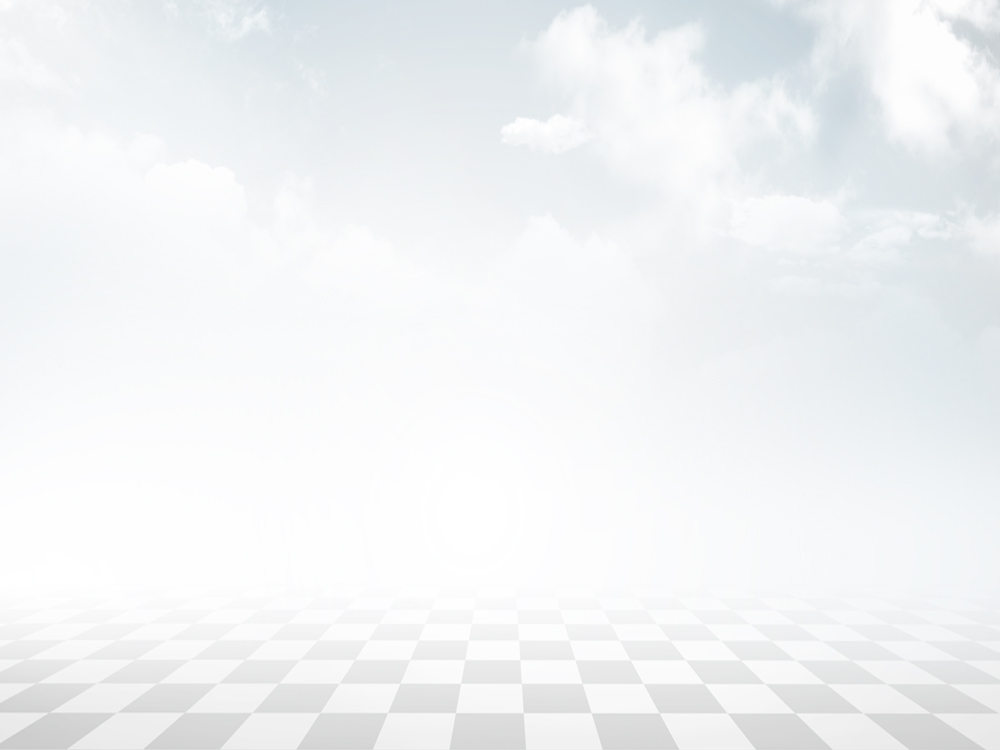 第8课
用制度体系保证人民当家作主
一、单项选择题。在每小题给出的四个选项中，只有一项是符合题目要求的。
1. 我国是工人阶级领导的、以工农联盟为基础的（       ）的社会主义国家。
A. 人民代表大会制度
B. 中国共产党领导的多党合作和政治协商制度
C. 民族区域自治制度
D. 人民民主专政
D
【解析】 本题考查我国的国体。我国是工人阶级领导的、以工农联盟为基础的人民民主专政的社会主义国家，国家的一切权力属于人民。
2. 1954 年 9 月，第一届全国人民代表大会第一次会议通过了《中华人民共和国宪法》，规定了（        ）是我国的根本政治制度。
A. 人民代表大会制度 		B. 社会主义经济制度
C. 民族区域自治制度		D. 中国共产党领导的多党合作制度
A
【解析】 本题考查我国的根本政治制度。人民代表大会制度是与我国的国体相适应的政权组织形式，是我国的政体，是我国的根本政治制度。
3. 国家的一切权力属于（	 ）。
A. 工人阶级		 B. 农民阶级 		C. 人民		 D. 公民
C
【解析】 本题考查我国的国体。我国是工人阶级领导的、以工农联盟为基础的人民民主专政的社会主义国家，国家的一切权力属于人民。
4. 民族区域自治制度是我国的一项（       ）。
A. 根本制度 			B. 基本经济制度	
C. 根本政治制度 		D. 基本政治制度
D
【解析】本题考查我国的基本政治制度。民族区域自治制度是我国的一项基本政治制度，是中国特色解决民族问题的正确道路的重要内容和制度保障。
5. 在我国政治制度体系中居于核心地位的是（ 	    ）。
A. 人民代表大会制度
B. 中国共产党领导的多党合作和政治协商制度
C. 民族区域自治制度
D. 基层群众自治制度
A
【解析】本题考查人民代表大会制度的地位。人民代表大会制度突出强调权为民所赋，最充分地体现了社会主义国家的本质要求，在我国政治制度体系中居于核心地位。
6. 在中国共产党领导的多党合作中，各民主党派在国家中的主要作用是（        ）。
A. 合作共事		B. 参政议政    	    C. 自我教育 	       D. 沟通关系
B
【解析】本题考查各民主党派的参政地位。民主党派参加国家政权，参与重要方针政策、重要领导人选的协商，参与国家事务的管理，参与国家方针政策、法律法规的制定和执行。民主党派的参政地位和参政权利受宪法保护，这是人民民主的重要体现。
7. 在我国，代表人民统一行使国家权力的机关是（ 	）。
A. 全国人大常委会		 B. 全国人大代表及地方人大代表
C. 国务院 			 D. 全国人民代表大会及地方人民代表大会
D
【解析】 本题考查人民代表大会的性质。人民代表大会是国家权力机关，代表人民统一行使国家权力。
8. 我国的最高国家权力机关是（	        ）。
A. 全国人民代表大会 		B. 国务院
C. 最高人民法院			D. 最高人民检察院
A
【解析】本题考查我国的最高国家权力机关。全国人民代表大会是最高国家权力机关，地方人民代表大会是地方国家权力机关。
9. 中国共产党领导的多党合作和政治协商制度是从中国土壤中生长出来的新型政党制度，在凝聚共识、优化决策、协调关系、维护稳定等方面发挥了独特作用。中国共产党和各民主党派都以（	 ）为根本活动准则。
A. 互相监督 		B. 政治协商	 C. 维护国家统一 	D. 宪法
D
【解析】本题考查中国共产党和各民主党派的关系。中国共产党和各民主党派都以宪法为根本活动准则，是通力合作、共同致力于社会主义事业的亲密友党。
10. 下列关于中国共产党和各民主党派的关系，表述不正确的是（          ）。
A. 中国共产党是执政党，各民主党派是参政党
B. 中国共产党和各民主党派是通力合作、共同致力于社会主义事业的亲密友党
C. 中国共产党和各民主党派都是参政党
D. 中国共产党和各民主党派奉行“长期共存、互相监督、肝胆相照、荣辱与共”的方针
C
【解析】
【解析】本题考查中国共产党领导的多党合作和政治协商制度的内涵。中国共产党是执政党，各民主党派是参政党，中国共产党和各民主党派是亲密战友。中国共产党和各民主党派合作的首要前提和根本保证是坚持中国共产党的领导和坚持四项基本原则。中国共产党与各民主党派合作的基本方针是“长期共存、互相监督、肝胆相照、荣辱与共”。中国共产党和各民主党派以宪法为根本活动准则。
返  回
A
11. 中国共产党是中国的（ 	）。
A. 执政党 		B. 联合执政党 		C. 参政党 	D. 在野党
【解析】本题考查中国共产党的执政地位。中国共产党是执政党，各民主党派是参政党。
C
12. （ 	    ）符合我国国情，需要在新的历史条件下进一步发挥其维护祖国统一、领土完整，在加强民族平等团结、促进民族地区发展、增强中华民族凝聚力等方面的重要作用。
A. 人民代表大会制度
B. 中国共产党领导的多党合作和政治协商制度
C. 民族区域自治制度
D. 基层群众自治制度
【解析】本题考查民族区域自治制度的重要作用。民族区域自治制度符合我国国情，在维护祖国统一和领土完整、加强民族平等团结、促进民族地区发展、增强中华民族凝聚力等方面都起到了重要作用。
二、判断题。请判断正误，正确的选“A”，错误的选“B”。
13. 我国是工人阶级领导的、以工农联盟为基础的人民民主专政的社会主义国家。（ 	     ）
A
A. 正确 			B. 错误
【解析】略。
B
14. 我国的政体是人民民主专政。（ 	）
A. 正确 			B. 错误
【解析】本题考查我国的国体。我国的政体是人民代表大会制度。
15. 我国的根本政治制度是人民民主专政。（	 ）
B
A. 正确 			B. 错误
【解析】本题考查我国的根本政治制度。我国的根本政治制度是人民代表大会制度。
16. 在共产党领导的多党合作中，民主党派在国家中的主要作用是合作共事。（	       ）
B
A. 正确 			B. 错误
【解析】本题考查中国共产党领导的多党合作和政治协商制度。在共产党领导的多党合作中，民主党派在国家中的主要作用是参政议政。
17. 能够保证人民当家作主的根本政治制度和最高实现形式是基层群众自治制度。（ 	     ）
B
A. 正确 			B. 错误
【解析】本题考查我国的根本政治制度。能够保证人民当家作主的根本政治制度和最高实现形式是人民代表大会制度。
18. 发展社会主义民主政治，要用制度体系保证人民当家作主。（      ）
A
A. 正确 			B. 错误
【解析】略。
19. 人民代表大会制度是我国的根本政治制度，是实现全过程人民民主的重要制度载体。（        ）
A
A. 正确 			B. 错误
【解析】略。
A
20. 中国共产党和各民主党派以宪法为根本活动准则。（	         ）
A. 正确 			B. 错误
【解析】略。
21. 在我国，人民当家作主就是由人民直接参与国家和社会事务管理。（       ）
B
A. 正确 			B. 错误
【解析】本题考查人民代表大会制度的运行方式。人民代表大会制度的运行方式是按照民主集中制原则，由人民通过行使选举权定期选举出自己的代表，组成各级人民代表大会，各级人民代表大会代表人民的意志、根据人民的利益统一行使国家权力，决定全国和各级地方的一切重大事务。
22. 民族区域自治制度是在国家统一领导下，在各少数民族居住的地方设立自治机关，依法行使自治权的制度。（ 	）
B
A. 正确 			B. 错误
【解析】本题考查民族区域自治制度。民族区域自治制度是在国家统一领导下，在各少数民族聚居的地方设立自治机关，依法行使自治权的制度。
三、填空题。
23. ___________________ 是我国的国体。
24. 我国的政体是 ________________________。
25. 我国的根本政治制度是 ________________________。
26. 民族区域自治制度是我国的一项 ________________________ 政治制度。
27. 我国的国家性质是 ___________________。
28. 基层群众自治制度是我国的一项 ________________________ 政治制度。
29. 我国的最高国家权力机关是 ________________________。
人民民主专政
人民代表大会制度
人民代表大会制度
基本
人民民主专政
基本
全国人民代表大会
四、材料分析题。
30. 阅读材料，回答问题。
中国村民自治第一村：1980 年，广西壮族自治区河池市宜州区屏南乡合寨村村民在一棵大樟树下，用无记名投票方式，在卷烟纸上投票，差额选举产生了我国第一个村民委员会，韦焕能当选为首任村委会主任。村民委员会还探索了一系列管理制度，如村规民约、选举方法、议事制度等，为建立基层群众自治制度作了重要探索。成为“中国村民自治第一村”的合寨村，几十年来除了坚持“四小”制度——“小票箱”
保障群众选举权、“小人大”保障群众决策权、“小宪法”保障群众参与权、“小纪委”保障群众监督权之外，还不断深化村务公开，成立村务监督委员会，实行村委干部竞争上岗。
1982 年，村民自治被写入《中华人民共和国宪法》，成为我国社会主义民主在农村最广泛的实践形式之一。2018 年 12 月 18 日，在北京举行的庆祝改革开放 40 周革先锋”称号，获颁“改革先锋”奖章。
（1）什么是基层群众自治制度？
基层群众自治制度是我国的一项基本政治制度，是社会主义民主政治建设的基础和重要组成部分。基层群众自治制度是党领导人民群众在城乡社区治理、基层公共事务和公益事业中依法自我管理、自我服务、自我教育、自我监督，推动基层直接民主的新创造、新实践。
（2）联系实践，举例说明基层群众自治制度的优越性。
基层群众自治制度增强了基层群众的民主意识和民主能力，培养了基层群众的民主习惯，充分彰显了中国民主的广泛性和真实性。实践证明，基层群众自治制度是充满活力、独具特色、符合国情的好制度。
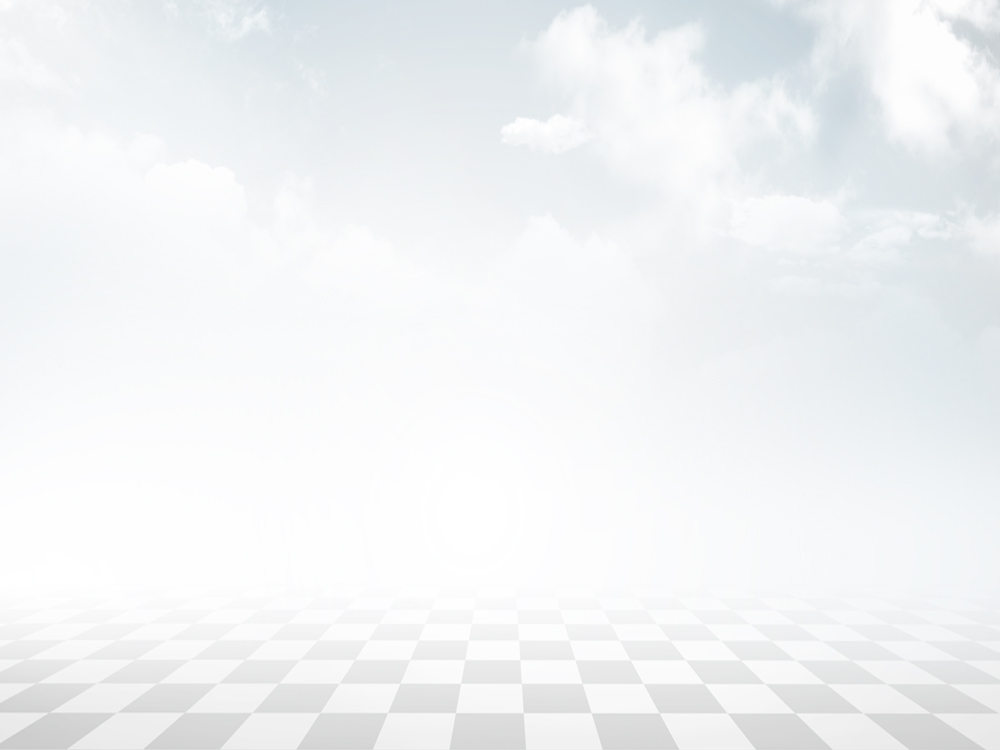 第9课
发展社会主义民主政治
一、单项选择题。在每小题给出的四个选项中，只有一项是符合题目要求的。
D
1. 我国的全过程人民民主是最广泛、最真实、最管用的民主，这体现了（        ）。
A. 民主和专政是根本对立的
B. 人民直接行使国家权力
C. 我国的国体是全过程人民民主
D. 我国社会主义民主具有无可比拟的优越性
【解析】
【解析】本题考查我国社会主义民主的优越性。全过程人民民主是社会主义民主政治的本质属性，是最广泛、最真实、最管用的民主。
返  回
2. 党的十八大以来，以习近平同志为核心的党中央在深化对民主政治发展规律的认识，提出了（         ）的重大理念。
A. 全民民主 		B. 协商民主	 C. 全过程人民民主 	D. 选举民主
C
【解析】本题考查全过程人民民主的提出。党的十八大以来，以习近平同志为核心的党中央深化对民主政治发展规律的认识，提出了全过程人民民主的重大理念。
3. 人民民主的真谛是（	       ）。
A. 有事好商量，众人的事情由众人商量
B. 人民通过选举、投票行使权利
C. 人民内部各方面在重大决策之前进行充分协商
D. 在决策实施中，开展广泛协商，努力形成共识
A
【解析】本题考查人民民主的真谛。人民民主的真谛是有事好商量，众人的事情由众人商量。
C
4. （ 	  ）是中国社会主义民主政治中独特的、独有的、独到的民主形式。
A. 人民民主 		B. 选举民主 	  C. 协商民主 	    D. 投票民主
【解析】本题考查全过程人民民主。协商民主是实践全过程人民民主的重要形式，是中国社会主义民主政治中独特的、独有的、独到的民主形式。
A
5. 走中国特色社会主义政治发展道路，必须坚持（ 	）的有机统一。
A. 党的领导、人民当家作主、依法治国
B. 党的领导、人民民主专政、依法治国
C. 党的领导、人民当家作主、以德治国
D. 党的领导、人民民主专政、以德治国
【解析】本题考查如何坚持和发展中国特色社会主义政治发展道路。发展全过程人民民主，必须坚定不移走中国特色社会主义政治发展道路，要坚持党的领导、人民当家作主、依法治国有机统一。
6. 人民（ 	）是社会主义的生命，是全面建设社会主义现代化国家的应有之义。
A. 幸福  	       B. 民主		 C. 自由   	D. 安全
B
【解析】本题考查人民民主的重要性。人民民主是社会主义的生命，是全面建设社会主义现代化国家的应有之义。
C
7. （        ）人民民主是社会主义民主政治的本质属性，是最广泛、最真实、最管用的民主。
A. 全方位		 B. 全覆盖 	   C. 全过程 	    D. 全链条
【解析】本题考查全过程人民民主的内涵。全过程人民民主是社会主义民主政治的本质属性，实现了过程民主和成果民主、程序民主和实质民主、直接民主和间接民主、人民民主和国家意志相统一，是全链条、全方位、全覆盖的民主，是最广泛、最真实、最管用的民主。
A
8. （	   ）民主是实践全过程人民民主的重要形式。
A. 协商 		B. 过程 			C. 直接 			D. 间接
【解析】本题考查发展全过程人民民主。协商民主是实践全过程人民民主的重要形式。
9. 民族团结是我国各族人民的生命线，中华民族（ 	）意识是民族团结之本。
A. 一家亲		 B. 共同体 	C. 一体化	 D. 自由化
B
【解析】本题考查中华民族共同体意识。民族团结是我国各族人民的生命线，中华民族共同体意识是国家统一之基、民族团结之本、精神力量之魂。
10. 推动两岸关系和平发展，最根本的是坚持（ 	     ）。
A. 一个中国原则 		B. “两岸一家亲”理念
C. 高度自治原则 		D. “和平解放台湾”方针
A
【解析】本题考查坚持和完善“一国两制”，推进祖国统一。一个中国原则是“一国两制”的核心，是两岸关系的政治基础。
11. 社会主义民主政治的本质和核心是（	      ）。
A. 依法治国 			B. 中国共产党的领导
C. 共同富裕 			D. 人民当家作主
D
【解析】本题考查社会主义民主政治的本质和核心。社会主义民主政治的本质和核心是人民当家作主。
12. （ 	     ）是党领导人民实现祖国和平统一的一项重要制度，是国家的一项基本国策。
A. 民族区域自治 			B. 武力统一
C. “一国两制” 			D. 文化统一
C
【解析】本题考查“一国两制”。“一国两制”是党领导人民实现祖国和平统一的一项重要制度，是国家的一项基本国策。
13. 发展社会主义民主政治，要用（	 ）保证人民当家作主。
A. 经济体系 		B. 思想体系 	      C. 文化体系 	D. 制度体系
D
【解析】本题考查发展社会主义民主政治，要用制度体系保证人民当家作主。
二、判断题。请判断正误，正确的选“A”，错误的选“B”。
14. 党的领导、人民当家作主、依法治国是相辅相成的有机整体，统一于我国社会主义民主政治的伟大实践。（ 	）
A
A. 正确 			B. 错误
【解析】略。
15. 两岸关系和平发展的政治基础是一个中国原则。（	    ）
A
A. 正确 			B. 错误
【解析】略。
B
16. “一国两制”伟大构想的提出是从解决澳门问题开始的。（      ）
A. 正确 			B. 错误
【解析】本题考查“一国两制”。“一国两制”伟大构想的提出是从解决台湾问题开始的。
17. 全面准确贯彻“一国两制”方针必须始终准确把握“一国”和“两制”的关系。“两制”是实行“一国”的前提和基础。（ 	）
B
A. 正确 			B. 错误
【解析】本题考查“一国两制”。“一国两制”是一个完整的体系。“一国”是实行“两制”的前提和基础，“两制”从属和派生于“一国”，并统一于“一国”之内。
18. “一国两制”是所有国家实现国家统一的唯一正确模式。（	 ）
B
A. 正确 			B. 错误
【解析】本题考查“一国两制”。“一国两制”是解决历史遗留的香港、澳门问题的最佳方案，也是香港、澳门回归后保持长期繁荣稳定的最佳制度安排。但不是所有国家实现国家统一的唯一正确模式。
19. 中国特色社会主义政治发展道路，是改革开放以来中国人民长期奋斗历史逻辑、理论逻辑、实践逻辑的必然结果，是中国共产党和中国人民的伟大创造。（    ）
B
A. 正确 			B. 错误
【解析】本题考查坚持走中国特色社会主义政治发展道路。中国特色社会主义政治发展道路，是近代以来中国人民长期奋斗历史逻辑、理论逻辑、实践逻辑的必然结果，是中国共产党和中国人民的伟大创造。
20. “一国两制”是国家的一项重要政策。（ 	）
B
A. 正确 			B. 错误
【解析】本题考查“一国两制”。“一国两制”是国家的一项基本国策。
21. “一国两制”是中国特色社会主义的伟大创举。（	 ）
A
A. 正确 			B. 错误
【解析】略。
22. 全过程人民民主是全链条、全方位、全覆盖的民主。（	 ）
A
A. 正确 			B. 错误
【解析】略。
A
23. 台湾同胞的福祉系于国家富强。（ 	        ）
A. 正确 			B. 错误
【解析】略。
三、填空题。
程序民主
过程民主
24. 全过程人民民主实现了 _____________ 和成果民主、_____________ 和实质民主、_____________和间接民主、______________ 和国家意志相统一。
25. 一部中国史，就是一部各民族交融汇聚成 ______________ 中华民族的历史，就是各民族共同缔造、发展、巩固统一的伟大祖国的历史。
26. 协商民主，就是在中国共产党领导下，______________ 内部各方面围绕重大问题和涉及群众切身利益的实际问题，在决策之前和决策实施之中开展广泛 ______________，努力形成共识。
人民民主
直接民主
多元一体
人民
协商
27. ______________ 是社会主义民主政治的本质特征。
28. 坚定不移走中国特色社会主义政治发展道路，要坚持 ______________、人民当家作主、依法治国有机统一。
29. ______________ 就是在统一的国家之内，国家主体实行社会主义制度，个别地区依法实行资本主义制度。
30. _____________________ 是解决台湾问题的基本方针。
人民当家作主
党的领导
“一国两制”
“和平统一、一国两制”
四、材料分析题。
31. 阅读材料，回答问题。
材料一：2021 年，广西壮族自治区开展广西百万青少年铸牢中华民族共同体意识知识竞赛、“石榴花开青春梦”同心营、“石榴籽一家亲”百万少先队员铸牢中华民族共同体意识教育等系列活动，引导各族青少年牢固树立休戚与共、荣辱与共、生死与共、命运与共的共同体理念，让中华民族共同体意识浸润和根植在各族青少年心灵深处。
材料二：2021 年 12 月 20 日，“铸牢中华民族共同体意识美术展”在北京开幕。形式多样、内涵丰富的各民族美术作品，展现了民族地区“铸牢中华民族共同体意识”方面的主要建设成就，生动体现各民族在交往交流交融过程中团结统一、守望相助、手足情深的精神风貌。
结合材料说说新时代如何铸牢中华民族共同体意识。
第一，要引导各族人民牢固树立休戚与共、荣辱与共、生死与共、命运与共的共同体理念。
第二，推动各民族树立正确的国家观、历史观、民族观、文化观、宗教观，增强国家意识、公民意识、法治意识，坚定对伟大祖国、中华民族、中华文化、中国共产党、中国特色社会主义的高度认同，促进各民族在中华民族大家庭中像石榴籽一样紧紧抱在一起，共同建设伟大祖国，共同创造美好生活。
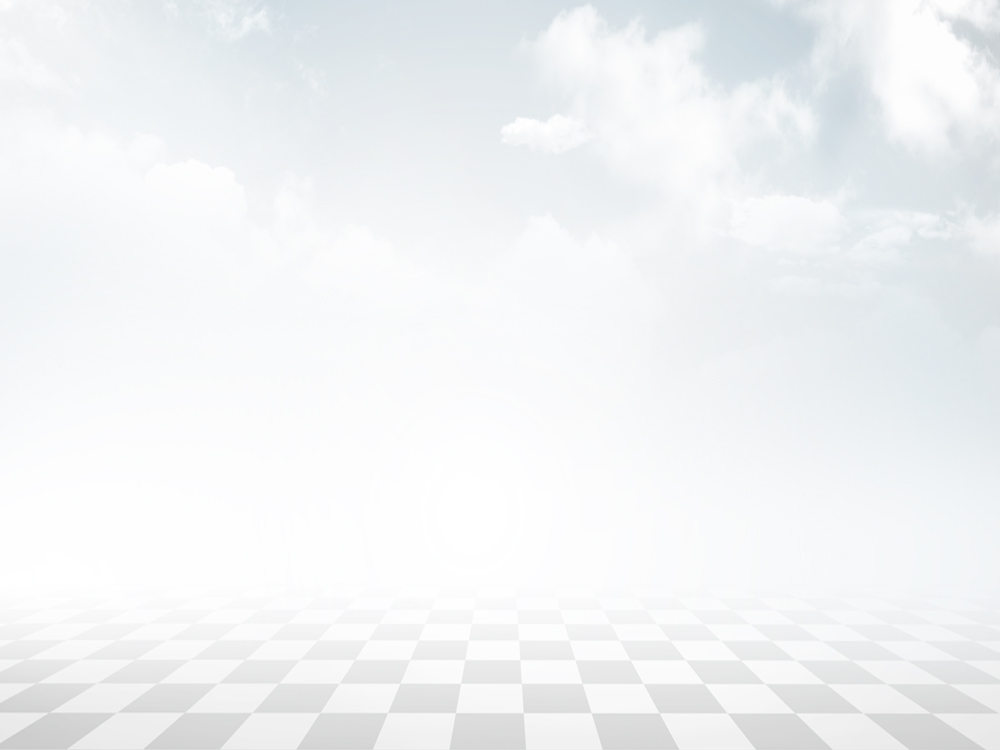 第三单元测试卷
一、单项选择题。在每小题给出的四个选项中，只有一项是符合题目要求的。
1. 下列关于中国共产党的性质，表述不正确的是（	 ）。
A. 中国工人阶级的先锋队	 	 B. 中国人民和中华民族的先锋队
C. 中国政治体系最高权力机构	 D. 中国特色社会主义事业的领导核心
C
【解析】本题考查中国共产党的性质。中国共产党是中国工人阶级的先锋队，同时是中国人民和中华民族的先锋队，是中国特色社会主义事业的领导核心，代表中国先进生产力的发展要求，代表中国先进文化的前进方向，代表中国最广大人民的根本利益。
2. 2021 年 6 月，一位耄耋之年的老党员，新中国纺织工人的优秀代表黄宝妹被授予“七一勋章”。为实现“全国人民穿好衣”的梦想，她一辈子勤勤恳恳，将“为民纺纱”作为一生的事业；入党 70 余年，她一直积极为百姓做好事，生动诠释了为人民服务永远在路上的精神和品质。她用自己的行动践行着中国共产党的根本宗旨，那就是（ 	）。
A. 为共产主义而奋斗	 	B. 全心全意为人民谋幸福
C. 全心全意为人民服务 		D. 为中华民族伟大复兴而奋斗
C
【解析】本题考查中国共产党的根本宗旨。中国共产党的根本宗旨是全心全意为人民服务。
3. 坚持中国共产党的领导，就是要坚持党在建设中国特色社会主义事业中的
（        ）地位。
A. 指导 		B. 领导核心 		C. 监督核心 		D. 指挥
B
【解析】本题考查中国共产党的领导地位。中国共产党是中国特色社会主义事业的领导核心。
4. 一部红军长征史，就是一部反映军民鱼水情深的历史。在湖南汝城县沙洲村，3 名红军借宿徐解秀老人家中，临走时，把自己仅有的一床被子剪下一半给老人留下了。老人说，什么是共产党？共产党就是自己有一条被子，也要剪下半条给老百姓的人。“半条被子”的故事体现了中国共产党的根本宗旨，那就是
（ 	      ）。
A. 立党为公、执政为民 		B. 构建人类命运共同体
C. 为世界人民谋大同 		D. 全心全意为人民服务
D
【解析】本题考查中国共产党的根本宗旨。中国共产党的根本宗旨是全心全意为人民服务。
5. 共产党人的最高理想是（ 	）。
A. 实现共同富裕 		B. 实现社会主义
C. 实现共产主义 		D. 构建和谐社会
C
【解析】本题考查共产党人的最高理想。中国共产党的最高理想和最终目标是实现共产主义。
6. （ 	    ）是中国特色社会主义的最本质特征，是中国特色社会主义制度的最大优势。
A. 为人民服务 		B. 坚持以人民为中心
C. 集中力量办大事 		D. 中国共产党领导
D
【解析】本题考查坚持和加强党的全面领导。中国共产党领导是中国特色社会主义最本质的特征，是中国特色社会主义制度的最大优势，党是最高政治领导力量。
7. （	    ）是党和国家的根本所在、命脉所在，是全国各族人民的利益所系、命运所系。
A. 坚定“四个自信” 			B. 增强“四个意识”
C. 中国共产党的领导 		D. 维护党中央权威
C
【解析】本题考查中国共产党的领导地位。中国共产党的领导是党和国家的根本所在、命脉所在，是全国各族人民的利益所系、命运所系。
B
8. （ 	    ）是跳出历史周期率的第二个答案。
A. 让人民监督政府 			B. 党的自我革命
C. 反腐败 				D. 发展经济
【解析】本题考查依靠党的自我革命跳出历史周期率。党的自我革命是跳出历史周期率的第二个答案。
9. （ 	    ）是战胜一切困难和风险的“定海神针”，是实现中华民族伟大复兴的根本保证。
A. 人民 				B. 党的领导
C. 中国特色社会主义 		D. 习近平新时代中国特色社会主义思想
B
【解析】本题考查中国共产党的领导地位。党的领导是战胜一切困难和风险的“定海神针”，是实现中华民族伟大复兴的根本保证。
10. “党政军民学，东西南北中，党是领导一切的。”这表明中国共产党是中国特色社会主义事业的（	     ）。
A. 领导核心 		B. 依靠力量 	   C. 阶级基础 	   D. 依靠力量
A
【解析】本题考查中国共产党的领导地位。中国共产党是中国特色社会主义事业的领导核心。
A
11. 全面从严治党是党永葆生机活力的必由之路。全面从严治党的核心是（       ）。
A. 加强党的领导 			 B. 推进党的建设	 
C. 坚定理想信念			 D. 勇于自我革命
【解析】本题考查全面从严治党的核心。全面从严治党的核心是加强党的领导。
12. 我国的政体是（ 	 ）。
A. 人民民主专政
B. 人民代表大会制度
C. 中国共产党领导的多党合作和政治协商制度
D. 民主集中制
B
【解析】本题考查我国的政体。人民代表大会制度是与我国的国体相适应的政权组织形式，是我国的政体，是我国的根本政治制度。
C
13. 我国的国体是（	 ）。
A. 中国共产党领导的多党合作和政治协商制度
B. 人民代表大会制度
C. 人民民主专政
D. 民主集中制
【解析】本题考查我国的国体。我国是工人阶级领导的、以工农联盟为基础的人民民主专政的社会主义国家，国家的一切权力属于人民。
14. 下列不属于我国的基本政治制度的是（ 	）。
A. 人民代表大会制度
B. 中国共产党领导的多党合作和政治协商制度
C. 民族区域自治制度
D. 基层群众自治制度
A
【解析】本题考查我国的基本政治制度。我国的基本政治制度有中国共产党领导的多党合作和政治协商制度、民族区域自治制度、基层群众自治制度。
15. 人民代表大会制度是我国的（	 ）政治制度。
A. 基本 		B. 重要 		C. 根本 		D. 必要
C
【解析】本题考查我国的根本政治制度。人民代表大会制度是与我国的国体相适应的政权组织形式，是我国的政体，是我国的根本政治制度。
16. 某社区启动了“美丽家园”工程，强化基层党组织引领，广纳民意，汇集民智，倾听民声，创新思路，引导社区居民主动参与社区治理，切实解决群众关注、关心的难点、痛点问题，有效提升了社区自治能力和水平。这体现了基层群众自治制度的优越性。以下不属于基层群众自治制度的优越性的是（	     ）。
A. 增强了基层群众的民主意识和民主能力
B. 培养了基层群众的民主习惯
C. 充分彰显了中国民主的广泛性和真实性
D. 有利于国家团结统一
D
【解析】
【解析】本题考查基层群众自治制度的优越性。基层群众自治制度增强了基层群众的民主意识和民主能力，培养了基层群众的民主习惯，充分彰显了中国民主的广泛性和真实性。实践证明，基层群众自治制度是充满活力、独具特色、符合国情的好制度。
返  回
D
17. 健全人民当家作主制度体系，需要发展全过程（ 	）。
A. 社会主义法治              B. 协商          C. 开放             D. 人民民主
【解析】本题考查发扬全过程人民民主。健全人民当家作主制度体系，需要发展全过程人民民主。
18. 要深化民族团结进步教育，铸牢（ 	       ）意识。
A. 爱国主义				B. 民族	 
C. 中华民族共同体 			D. 中国人民共同体
C
【解析】本题考查铸牢中华民族共同体意识。要深化民族团结进步教育，必须铸牢中华民族共同体意识。
19. （	     ）是我国各族人民的生命线。
A. 民族团结 				B. 民族平等	
C. 各民族共同繁荣 			D. 民族区域自治
A
【解析】本题考查铸牢中华民族共同体意识。民族团结是我国各族人民的生命线。
20. 党领导人民治理国家的基本方式是（	          ）。
A. 依法治国 			B. 党的领导	 
C. 人民当家作主 		D. 艰苦奋斗
A
【解析】本题考查党领导人民治理国家的基本方式。依法治国是党领导人民治理国家的基本方式。
二、判断题。请判断正误，正确的选“A”，错误的选“B”。
B
21. 加强党的建设是坚持和发展中国特色社会主义的必由之路。（	 ）
A. 正确 			B. 错误
【解析】本题考查中国共产党的领导地位。坚持党的全面领导是坚持和发展中国特色社会主义的必由之路。
B
22. 中国共产党除了最广大人民的根本利益之外，没有自己的利益。（	     ）
A. 正确 			B. 错误
【解析】本题考查中国共产党的性质和宗旨。中国共产党除了最广大人民的根本利益之外，没有自己特殊的利益。
23. 中国共产党坚持立党为公、执政为民的根本宗旨。（	         ）
B
A. 正确 			B. 错误
【解析】本题考查中国共产党的根本宗旨和执政理念。立党为公、执政为民是中国共产党的执政理念，中国共产党的根本宗旨是全心全意为人民服务。
A
24. 中国特色社会主义最本质的特征是中国共产党的领导。（	   ）
A. 正确 			B. 错误
【解析】略。
25. 人民当家作主是中国特色社会主义制度的最大优势。（          ）
B
A. 正确 			B. 错误
【解析】本题考查坚持和加强党的全面领导。中国共产党领导是中国特色社会主义制度的最大优势。
26. 中国共产党是领导我们事业的核心力量，没有中国共产党就没有新中国，就没有中华民族伟大复兴。（	    ）
A
A. 正确 			B. 错误
【解析】略。
27. “两个维护”是指坚决维护习近平总书记党中央的核心、全党的核心地位，坚决维护党中央权威和集中统一领导。（          ）
A
A. 正确 			B. 错误
【解析】略。
28. 中国共产党领导的多党合作和政治协商制度是我国的一项根本政治制度。（        ）
B
A. 正确 			B. 错误
【解析】本题考查我国的基本政治制度。中国共产党领导的多党合作和政治协商制度是我国的一项基本政治制度。
29. 党在国家政权中充分发扬民主、贯彻群众路线的最好实现形式是基层群众自治制度。（ 	   ）
B
A. 正确 			B. 错误
【解析】本题考查人民代表大会制度。党在国家政权中充分发扬民主、贯彻群众路线的最好实现形式是人民代表大会制度。
30. 完善基层群众自治制度，要促进群众在基层公共事务中依法自我管理、自我服务、自我教育、自我监督。（         ）
A
A. 正确 			B. 错误
【解析】略。
31. 人民民主专政的本质是人民当家作主。（        ）
A
A. 正确 			B. 错误
【解析】略。
32. 民族区域自治制度是我国长期坚持的一项根本政治制度。（	      ）
B
A. 正确 			B. 错误
【解析】本题考查我国的基本政治制度。民族区域自治制度是我国的一项基本政治制度。
33. 人民代表大会制度是我国的基本政治制度，是实现全过程人民民主的重要载体。（ 	       ）
B
A. 正确 			B. 错误
【解析】本题考查人民代表大会制度。人民代表大会制度是我国的根本政治制度，是实现全过程人民民主的重要载体。
34. 解决台湾问题，实现祖国统一，是中国共产党矢志不渝的历史任务，是全体中华儿女的共同愿望，是实现中华民族伟大复兴的必然要求。（         ）
A
A. 正确 			B. 错误
【解析】略。
35. 铸牢中华民族共同体意识要引导各族人民牢固树立休戚与共、荣辱与共、生死与共、命运与共的共同体理念。（	    ）
A
A. 正确 			B. 错误
【解析】略。
36. 全过程人民民主是最广泛、最真实、最管用的民主。（          ）
A
A. 正确 			B. 错误
【解析】略。
三、填空题。
37. 中国共产党的百年历史雄辩证明，中国共产党是领导我们事业的 _____________________。
38. 习近平总书记指出，党的领导制度在中国特色社会主义制度体系中居于 _____________________。
39. _____________________ 是我国的根本领导制度。
40. 中国共产党一经成立，就把 ______________ 作为党的最高理想和最终目标。
41. _________________ 是中国共产党区别于其他政党的显著标志。
核心力量
统领地位
党的领导制度
实现共产主义
勇于自我革命
42. 中国共产党的执政理念是 ____________________。
43. 民族区域自治制度是在国家统一领导下，在各少数民族聚居的地方设立自治机关，依法行使____________________ 的制度。
44. ____________________是我国的一项基本政治制度，是社会主义民主政治建设的基础和重要组成部分。
45. ____________________ 是“一国两制”的核心，是两岸关系的政治基础。
46. 民族团结是我国各族人民的生命线，____________________ 是国家统一之基、民族团结之本、精神力量之魂。
立党为公、执政为民
自治权
基层群众自治制度
一个中国原则
中华民族共同体意识
四、材料分析题。
47. 阅读材料，回答问题。
材料一：习近平总书记在党的二十大报告中提出前进道路上必须牢牢把握五个重大原则，其中首要原则是“坚持和加强党的全面领导”。中国共产党是最高的政治领导力量，党的领导是党和国家的根本所在、命脉所在。新时代新征程，要牢牢把握坚持和加强党的全面领导这一重大原则，确保我国社会主义现代化建设正确方向，确保全党全国拥有团结奋斗的强大政治凝聚力、发展自信心，集聚起万众一心、共克时艰的磅礴力量，为全面建成社会主义现代化强国、实现第二个百年奋斗目标提供根本保证。
材料二：“新的征程上，我们必须坚持和加强党的全面领导，充分发挥党总揽全局、协调各方的领导核心作用，提高党科学执政、民主执政、依法执政水平。要弘扬伟大建党精神，推进党的建设新的伟大工程，增强自我净化、自我完善、自我革新、自我提高能力，确保中国共产党始终成为中国人民和中华民族最可靠的主心骨。”
——2021 年 10 月 9 日，习近平总书记在纪念辛亥革命 110 周年大会上的讲话
结合材料说说新时代如何坚持和加强党的全面领导。
第一，必须坚决维护党中央权威，健全党总揽全局、协调各方的党的领导制度体系，建立不忘初心、牢记使命的制度。
第二，完善坚定维护党中央权威和集中统一领导的各项制度，健全党的全面领导制度，健全为人民执政、靠人民执政各项制度，健全提高党的执政能力和领导水平制度。
第三，完善全面从严治党制度，把党的领导落实到国家治理各领域各方面各环节。
48. 阅读材料，回答问题。
材料一：澳门回归祖国以来，充分利用“一国两制”所带来的制度优势发展机遇，在中央及特别行政区政府的有效施政、全澳市民的共同努力下，主动融入国家新一轮改革开放、粤港澳大湾区建设、横琴粤澳深度合作区建设等国家发展大局，在经济发展、民生改善等方面取得举世瞩目的成就。
香港回归祖国后，继续保持国际金融、航运、贸易中心地位，连续多年被有关国际机构评选为全球最自由经济体和最具竞争力地区之一，与祖国内地在各领域交流合作日益密切。香港在祖国的全力支持下取得了举世瞩目的成就。
材料二：2021 年，习近平在纪念辛亥革命 110 周年大会上指出，台湾问题因民族弱乱而产生，必将随着民族复兴而解决。这是中华民族历史演进大势所决定的，更是全体中华儿女的共同意志。
（1）香港、澳门回归后取得的巨大成就说明了什么？
（1）事实证明，“一国两制”是解决历史遗留的香港、澳门问题的最佳方案，也是香港、澳门回归后保持长期繁荣稳定的最佳制度安排，是完全行得通、办得到、得人心的，是有强大生命力的。
（2）解决台湾问题的基本方针是什么？
（2）“和平统一、一国两制”是解决台湾问题的基本方针，是实现国家统一的最佳方式，对两岸同胞和中华民族最有利。